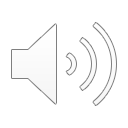 20. A Mother Begs and Believes
Part 4
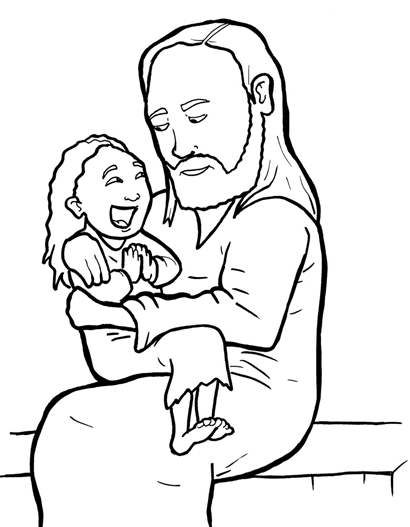 Story in Easy Read English
Questions
Story in Phrases
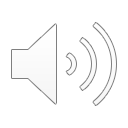 Jesus left the land of the Jews.
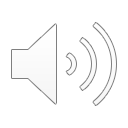 He visited the land of the Gentiles.
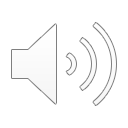 A Gentile mother was sad.
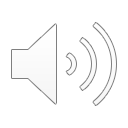 She was sad and scared.
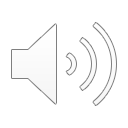 Her little girl had an evil spiritinside her.
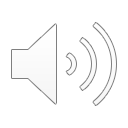 But Jesus had come to her town!
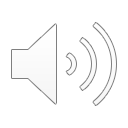 The mother ran to him.
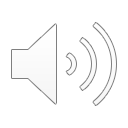 She fell at the feet of Jesus.
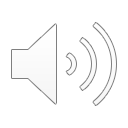 “Lord, help me,” she begged.
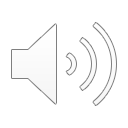 “My daughter has an evil spirit in her.
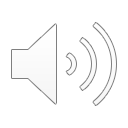 She is suffering.
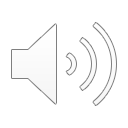 Please, please take itout of her.”
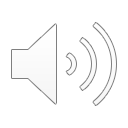 At first, Jesus did not say a thing.
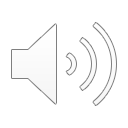 “Send her away,” the disciples said.
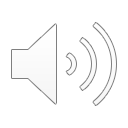 “She keeps crying out to us.”
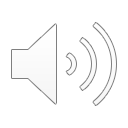 Jesus said to her, “I was sent to save the lost Jews first.”
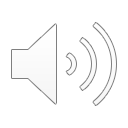 This mother was not a Jew.
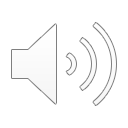 But she kept begging Jesus.
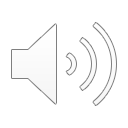 “Lord, help me,” she said.
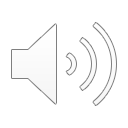 Jesus smiled.
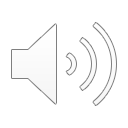 He saw how much shebelieved in him.
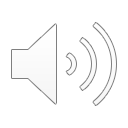 Jesus said, “You have great faith.
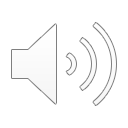 Go on your way.
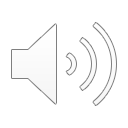 What you asked has beendone.”
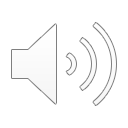 At that moment, the girl was

healed!
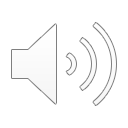 The mother went home.
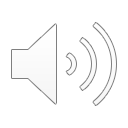 The child was lying in bed,

happy and healed!
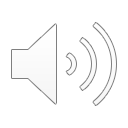 Question 1
What miracle did Jesus perform that

showed his kindness?
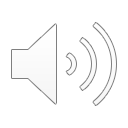 Question 2
What did the mother do that

showed her faith in Jesus?
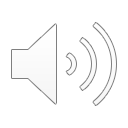 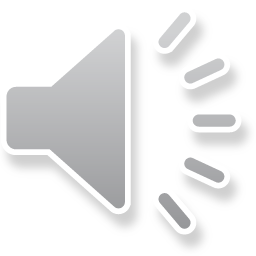 Question 3
Even when people tried to

stop her, how many times did

she ask Jesus for help?
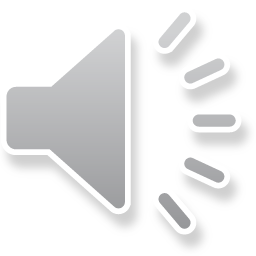 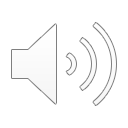 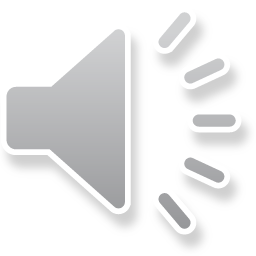 Question 4
Faith brings miracles. Whatmiracle do you need to keepbegging Jesus to do for you?
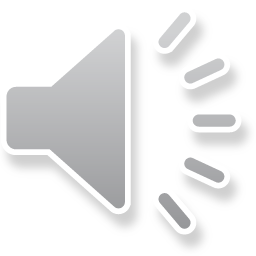 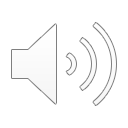 Prayer
Dear Jesus,
You are so kind. You came for everyone. Thank you for this mother’s great faith. Please give me great faith. Please, Lord, I need a miracle. I need you to...Amen
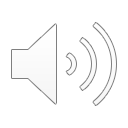 A Mother Begs and Believes
Phrased for Fluency
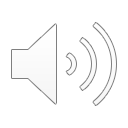 Jesus
left the land
of the Jews.
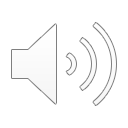 He
visited
the land
of the Gentiles.
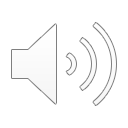 A Gentile mother
was sad.
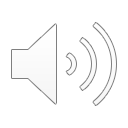 She was sad
and scared.
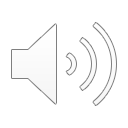 Her little girl
had an evil spirit
inside her.
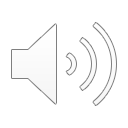 But Jesus had come
to her town!
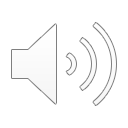 The mother ran
to him.
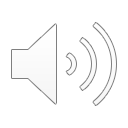 at the feet
She fell
of Jesus.
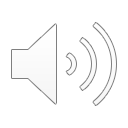 “Lord,
help me,”
she begged.
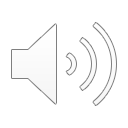 has an evil spirit
“My daughter
in her.
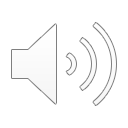 She is suffering.
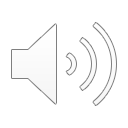 Please,
please
take it out
of her.”
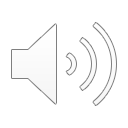 At first,
Jesus did not
say a thing.
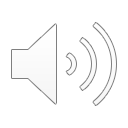 “Send her away,”
the disciples said.
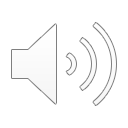 “She keeps
crying out
to us.”
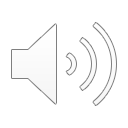 Jesus said
to her,
“I was sent
first.”
to save the lost Jews
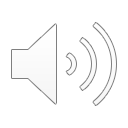 This mother
was not a Jew.
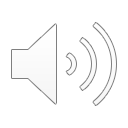 But
she kept
begging Jesus.
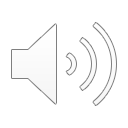 help me,”
she said.
“Lord,
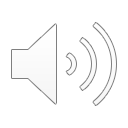 Jesus smiled.
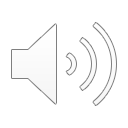 He saw
how much
she believed
in him.
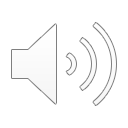 Jesus said,
“You have
great faith.
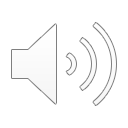 Go on your way.
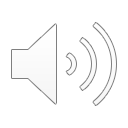 What you asked
has been done.”
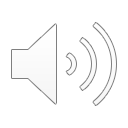 At that moment,
the girl
was healed!
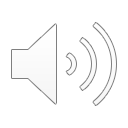 The mother went home.
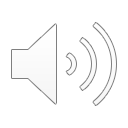 The child was
lying in bed,
happy and healed!